Paper 2 2009
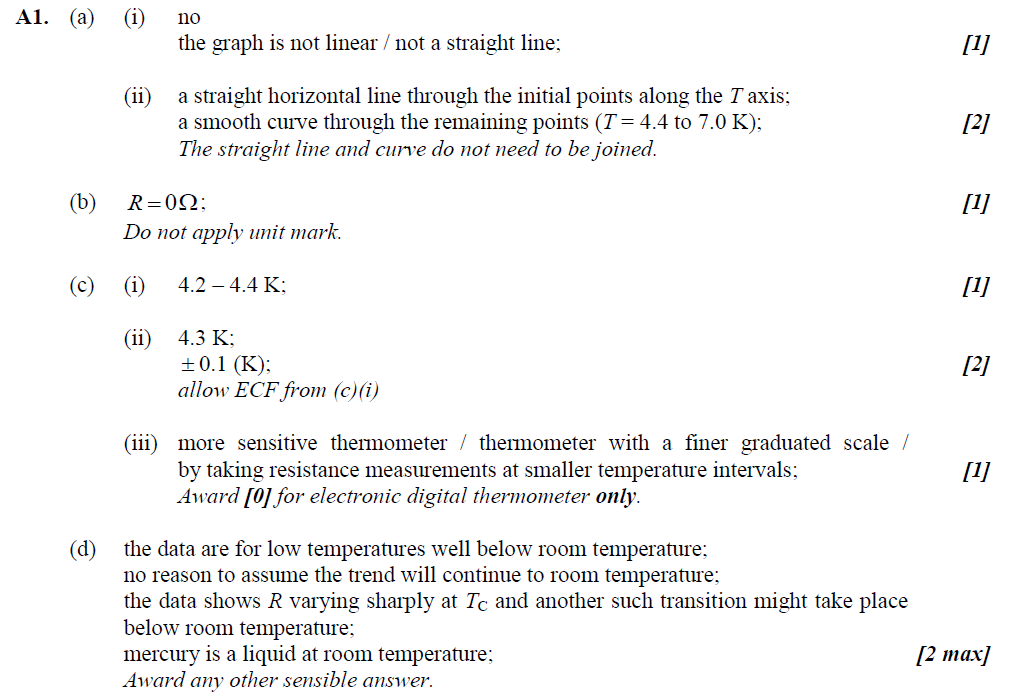 Paper 2010
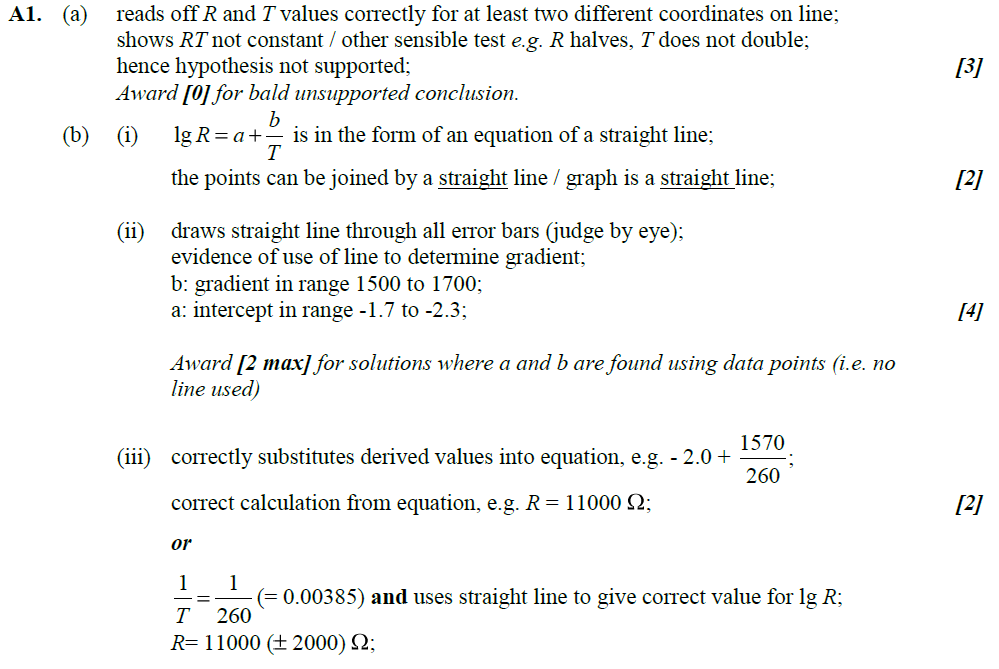